長期入院精神障がい者退院支援強化事業の具体的な取組みについて(令和3年度）
資料２
○ 長期入院患者の退院を一層進めるためには、困難ケースの個々の取り巻く状況を整理し、患者を病院から市町村につなげる役割が必要。R2年度からの３年間は、これまでの取組みに加え、患者を病院から市町村につなぐための「伴走支援」を行い、１年以上の長期入院患者数を削減する。
　　➢　第6期障がい福祉計画削減目標:令和5年6月末時点 8,688人（令和２年6月末時点 9,142人）
人）
■1年以上入院の寛解・院内寛解患者数の推移
○ 「精神障がいにも対応した地域包括ケアシステム」に係る府・圏域・市町村協議の場へ参画し、各地域の課題を共有し、府の協議の場へ報告する。
　　➢　協議の場設置状況（R4.２月現在）　府：設置済み　　圏域：18圏域すべて設置済み　　市町村：実質全て設置済み（1市　R4.5月最終確認待ち）
R３取組み内容
※新型コロナウイルス感染症対策を踏まえた取組み
Ｒ2～Ｒ4　
【目標】 長期入院患者の削減（特に困難ケースの後押し）
精神科病院スタッフの退院促進に関する理解促進
■研修回数
　実績：R1:25病院(33回)コロナ前　R2:5病院(6回)コロナ中　
   　　　　 R3見込：８病院(8回)　全体研修 1回(配信研修）
○オンライン研修や、動画撮影によるビデオ研修など、病院内で   開催しやすい実施方法を検討。市町村とも連携を進める。
精神科病院
制度の知識を退院支援の取組みにつなげる！
病院ごとの状況に合わせ、研修内容が具体的な退院支援の取組みにつながるよう研修内容を工夫（事例紹介とケース検討シミュレーション、オンラインやビデオ研修の検討、市町村との連携など）
■ピアサポーター活動回数　
　実績：R1:98回(コロナ前）R2:1回(コロナ中)　　
　　　　　  R3.12月時点：媒体を利用した茶話会1回　媒体作成7回
○個別支援の他、壁新聞やビデオレター等の方法で、幅広く働きかけを実施し、　　患者の意欲喚起への活動を途切れないよう工夫していく。
患者の状況に合わせた意欲喚起の取組みを行う！
感染症拡大の影響で、院内での交流が困難な状況がつづいており、壁新聞やビデオレターなどの媒体による情報伝達などで交流を継続する工夫が求められている。患者の状況に合わせて、幅広い退院意欲喚起の取組みを実施。つなぎ先がない「困難ケース」は広域COが伴走支援
退院可能性のある入院患者の
把握
■困難ケースの伴走支援
  R2：30人　R3見込:４人 　　　　　　　　　　(新規相談3件の経路　病院２　保健所１）　
○院内研修や茶話会等の取組みとあわせて「住まいの場が確定せず支援者が決まらない」「家族が退院に反対している」等の困難ケースを把握し市町村支援に結び付ける。
困難ケースの
伴走支援
広域COが個々の患者を取り巻く状況を整理し、入院患者を病院から市町村につなぐために「伴走支援」する
⇒困難ケースを市町村につなげる！
⇒市町村の退院支援にかかる検討を活性化！
困難
ケースの
橋渡し
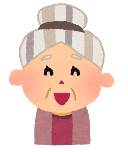 市町村への
橋渡し
市町村
■圏域・市町村協議の場への参加
　実績　R1:19市町村 　R2:22市町村
　　　　　R3：5圏域6回　22市町村38回　（R4.2.4時点）　○府内なるべく全ての「協議の場」へ参加し、困難ケースの市町村への　　　橋渡しがスムーズにいくように働きかける。
市町村の退院支援にかかる検討を活性化する！
困難ケースを市町村につなぐことで検討を活性化する
病院・市町村の相互ニーズを結びつける役割（市町村の協議の場への医療機関のスムーズな参加、フラットな検討の場の設定など）